Living with Hope
1 Thessalonians 4:9-5:11
9 Now as to the love of the brethren, you have no need for anyone to write to you,
	for you yourselves are taught by God to love one another;
10 for indeed you do practice it toward all the brothers and sisters who are in all Macedonia.
	But we urge you, brethren, to excel still more,
1 Thessalonians 4
11 and to make it your ambition to lead a quiet life and attend to your own business and work with your hands, just as we commanded you,
12 so that you will behave properly toward outsiders and not be in any need.
1 Thessalonians 4
If you read history, you will find that the Christians who did most for the present world were just those who thought most of the next…
It is since Christians have largely ceased to think of the other world that they have become so ineffective in this.
C. S. Lewis, Mere Christianity(New York: Collier Books, 1960), 118
Aim at Heaven and you will get earth ‘thrown in’: 
aim at earth and you will get neither.
C. S. Lewis, Mere Christianity(New York: Collier Books, 1960), 118
11 and to make it your ambition to lead a quiet life and attend to your own business and work with your hands, just as we commanded you,
12 so that you will behave properly toward outsiders and not be in any need.
Get a job, work hard, don’t put your hope in career
Loving God and one another takes priority
Live like Christ could come back today, but plan like you will live a long life
1 Thessalonians 4
13 But we do not want you to be uninformed, brethren, about those who are asleep,
	so that you will not grieve as do the rest who have no hope.
1 Thessalonians 4
13 But we do not want you to be uninformed, brethren, about those who are asleep,
	so that you will not grieve as do the rest who have no hope.
= Death (John 11:11-15)
Was never supposed to happen
Not “soul sleep” (Phil 1:23; Luke 23:43; 16:22)
Jesus provides a way out…
1 Thessalonians 4
13 But we do not want you to be uninformed, brethren, about those who are asleep,
	so that you will not grieve as do the rest who have no hope.
14 For if we believe that Jesus died and rose again, 
	even so God will bring with Him those who have fallen asleep in Jesus.
1 Thessalonians 4
13 But we do not want you to be uninformed, brethren, about those who are asleep,
	so that you will not grieve as do the rest who have no hope.
14 For if we believe that Jesus died and rose again, 
	even so God will bring with Him those who have fallen asleep in Jesus.
Is this wishful thinking?
Our hope is based on an historical event (with strong evidence)
And many other fulfilled predictions
1 Thessalonians 4
13 But we do not want you to be uninformed, brethren, about those who are asleep,
	so that you will not grieve as do the rest who have no hope.
14 For if we believe that Jesus died and rose again, 
	even so God will bring with Him those who have fallen asleep in Jesus.
He’s not saying they shouldn’t grieve
Referring to the hopeless despair of those who think this life is all there is
1 Thessalonians 4
Life’s but a walking shadow, a poor player
That struts and frets his hour upon the stage
And then is heard no more: 
it is a tale told by an idiot, full of sound and fury,
Signifying nothing.
The idea of death,
the fear of it,
haunts the human animal like nothing else
Ernest Becker, The Denial of Death (New York: Free Press, 1973), xvii
The awareness that we humans will die has a profound and pervasive effect on our thoughts, feelings, and behaviors
in almost every domain of life—
whether we are conscious of it or not…
Solomon, Greenberg, and Pyszczynski, The Worm at the Core: On the Role of Death in Life(New York: Random House, 2015), x.
[The authors report that] “more than five hundred studies and counting” reveal how people are affected by the “terror” of “the knowledge of the inevitability of death.”
Some seek immortality through being remembered
Solomon, Greenberg, and Pyszczynski, The Worm at the Core: On the Role of Death in Life(New York: Random House, 2015), x.
Because I’m a billionaire,
I’m going to have access to better healthcare…
I’m going to be like 160 
and I’m going to be part of this, like, class of immortal overlords
Sean Parker, First President of Facebook,Founder of Napster
Tanza Loudenback, “Ex-Facebook President and Billionaire Sean Parker Reveals One of the Biggest Advantages Rich People Have over Everyone Else,” Business Insider, November 10, 2017, http://www.businessinsider.com/ex-facebook-president-sean-parker-billionaire-advantage-better-healthcare-2017-11 (accessed May 31, 2018). Cited in Clay Jones, Immortal (Harvest House, 2020), p. 27
Q: What do you think about death?
Well, unfortunately, death is the one thing we can’t overcome.
And I have to say, that pisses me off...
I hate the idea of death.
I don’t like to think about it, 
I don’t even like to say the word.
http://www.schwarzenegger.com/newsletter/post/this-is-a-long-one-but-its-worth-it, retrieved 12/9/2021
Ellison has donated more than $430 million to antiaging research… 
“Death has never made any sense to me. How can a person be there and then just vanish, just not be there? … 
                   Death makes me                  very angry.            
              Premature death            makes me angrier still.”
Larry Ellison, Founder of Oracle, worth $108B
Mike Wilson, The Difference Between God and Larry Ellison: Inside the Oracle Corporation (New York: HarperBusiness, 2002), 266.  Cited in Clay Jones, Immortal (Harvest House, 2020), p. 24
Yeah, I’m afraid of death in all ways, and I will never give up…
I want to yell at the entire world,
‘Don’t you get it, you’re going to die.
Here’s an option, the only option.’
Jordan Sparks, director of the Oregon Cryonics Institute
Ben Makuch in “Frozen Faith: Cryonics and the Quest to Cheat Death,” YouTube video uploaded by Motherboard, May 5, 2016, https://www.youtube.com/watch?v=m5KuNAeOtJ0 (accessed December 15, 2018).Cited in Clay Jones, Immortal (Harvest House, 2020), p. 50-51
Yeah, I’m afraid of death in all ways, and I will never give up…
I want to yell at the entire world,
‘Don’t you get it, you’re going to die.
Here’s an option, the only option.’
If we believe that Jesus died and rose again, 
	even so God will bring with Him those who have fallen asleep in Jesus. (1 Thessalonians 4:14)
15 For this we say to you by the word of the Lord, 
	that we who are alive and remain until the coming of the Lord,
	will not precede those who have fallen asleep.
1 Thessalonians 4
16 For the Lord Himself will descend from heaven 
	with a command, (John 11:43)
	with the voice of the archangel
	and with the trumpet of God, (cf. Matt 24:31; Rev 8-9, 11)
	and the dead in Christ will rise first.
1 Thessalonians 4
17 Then we who are alive and remain 
	will be caught up together with them in the clouds to meet the Lord in the air,
	and so we shall always be with the Lord.
1 Thessalonians 4
17 Then we who are alive and remain 
	will be caught up together with them in the clouds to meet the Lord in the air,
	and so we shall always be with the Lord.
Heaven
Jesus
Living Christians
Christians who have died
1 Thessalonians 4
17 Then we who are alive and remain 
	will be caught up together with them in the clouds to meet the Lord in the air,
	and so we shall always be with the Lord.
Heaven
Jesus
There is more than enough room in my Father’s home…
I am going to prepare a place for you (John 14:2)
Living Christians
Christians who have died
1 Thessalonians 4
17 Then we who are alive and remain 
	will be caught up together with them in the clouds to meet the Lord in the air,
	and so we shall always be with the Lord.
Heaven
Jesus
When everything is ready, I will come and get you, 
so that you will always be with me where I am. (John 14:3)
Living Christians
Christians who have died
1 Thessalonians 4
17 Then we who are alive and remain 
	will be caught up together with them in the clouds to meet the Lord in the air,
	and so we shall always be with the Lord.
Heaven
Jesus
We will not all sleep, but we will all be changed, in a moment, in the twinkling of an eye, at the last trumpet;
Living Christians
Christians who have died
1 Thessalonians 4
17 Then we who are alive and remain 
	will be caught up together with them in the clouds to meet the Lord in the air,
	and so we shall always be with the Lord.
Heaven
Jesus
for the trumpet will sound, 
	and the dead will be raised imperishable, 
	and we will be changed.
Living Christians
Christians who have died
1 Thessalonians 4
17 Then we who are alive and remain 
	will be caught up together with them in the clouds to meet the Lord in the air,
	and so we shall always be with the Lord.
Heaven
Jesus
For this perishable must put on the imperishable, 
and this mortal must put on immortality. (1 Corinthians 15:51-53)
Living Christians
Christians who have died
1 Thessalonians 4
Somewhere in my broken, paralyzed body is the seed of what I shall become…
I can still hardly believe it.
Joni Eareckson Tada, Heaven: Your Real Home, 39, 53, cited in Alcorn, Heaven,
I, with shriveled, bent fingers, atrophied muscles, gnarled knees,
and no feeling from the shoulders down,
will one day have a new body, 
light, bright and clothed in righteousness—powerful and dazzling.
Joni Eareckson Tada, Heaven: Your Real Home, 39, 53, cited in Alcorn, Heaven,
Can you imagine the hope this gives someone spinal cord-injured like me?
Or someone who is cerebral palsied, brain-injured, or who has multiple sclerosis? …
Joni Eareckson Tada, Heaven: Your Real Home, 39, 53, cited in Alcorn, Heaven,
No other religion, no other philosophy promises new bodies, hearts and minds.
Only in the Gospel of Christ do hurting people find such incredible hope.
Therefore comfort one another with these words. (1 Thessalonians 4:18)
Joni Eareckson Tada, Heaven: Your Real Home, 39, 53, cited in Alcorn, Heaven,
1 Now as to the times and the epochs, brethren, you have no need of anything to be written to you.
2 For you yourselves know full well that the day of the Lord will come just like a thief in the night. (Matt 24:42-44)
1 Thessalonians 5
Jesus: “No one knows the day or hour when these things will happen” (Matt 24:36)
1 Now as to the times and the epochs, brethren, you have no need of anything to be written to you.
2 For you yourselves know full well that the day of the Lord will come just like a thief in the night.
Heaven
Jesus
Living Christians
Jesus
(7 years)
Christians who have died
The Great Tribulation
1 Thessalonians 5
3 While they are saying, “Peace and safety!”
	then destruction will come upon them suddenly like labor pains upon a woman with child,
	and they will not escape.
1 Thessalonians 5
4 But you, brothers and sisters, are not in darkness, that the day would overtake you like a thief;
5 for you are all sons of light and sons of day. 
	We are not of night nor of darkness;
1 Thessalonians 5
4 But you, brothers and sisters, are not in darkness, that the day would overtake you like a thief;
5 for you are all sons of light and sons of day. 
	We are not of night nor of darkness;
Jesus:
“Now learn a lesson from the fig tree.
When its branches bud and its leaves begin to sprout, you know that summer is near. 
In the same way, when you see all these things, you can know his return is very near” (Matt 24:32-33)
1 Thessalonians 5
Signs of the End Times
The nation of Israel will be dispersed, then regathered (Luke 21:20-24; Ezekiel 37; see D.G. chapter 7)
World population in the billions (Rev. 9:16)
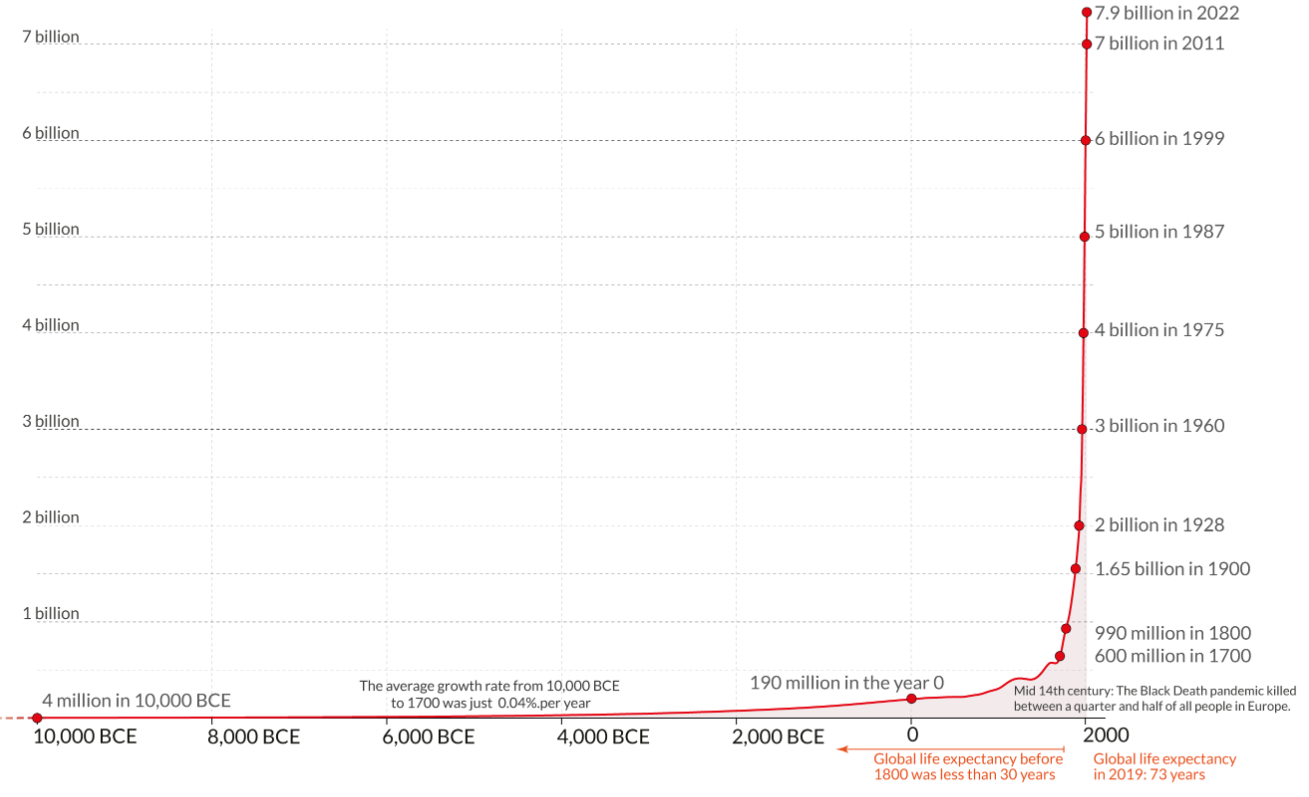 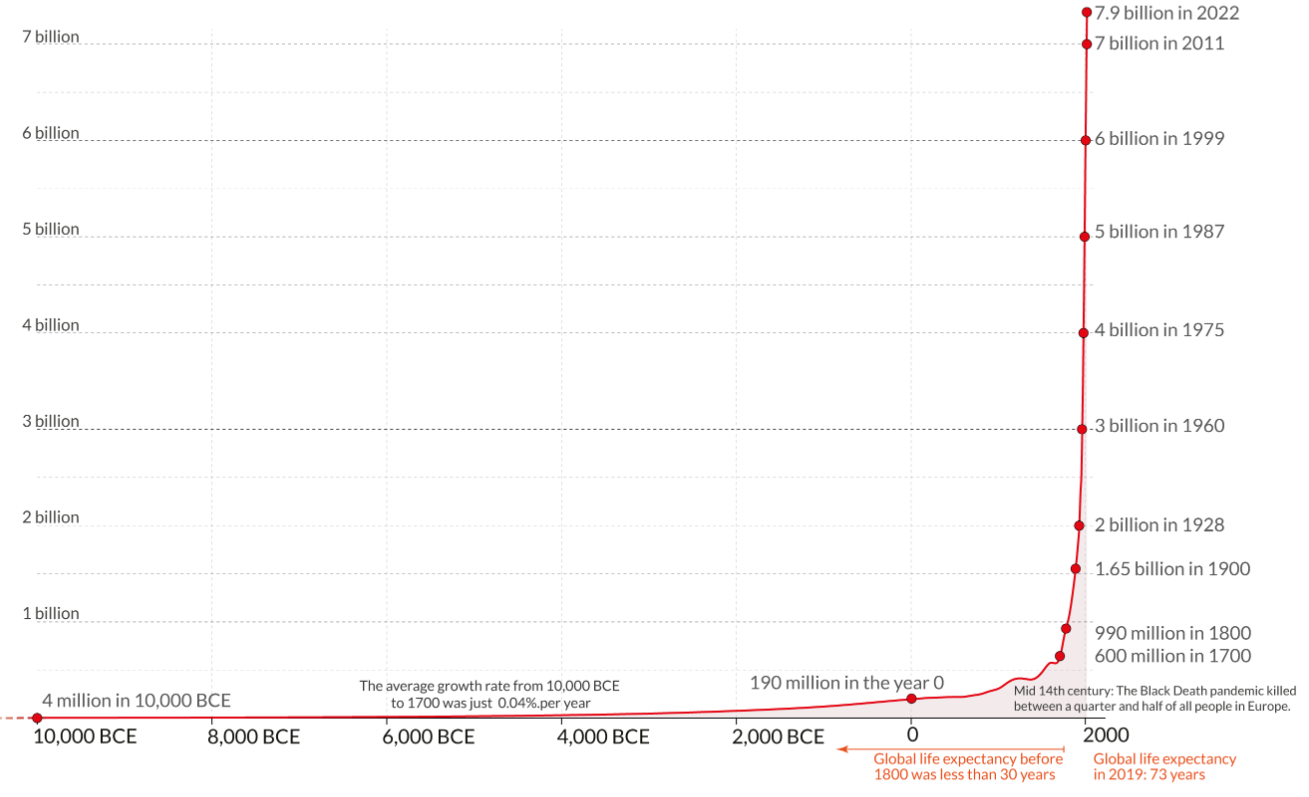 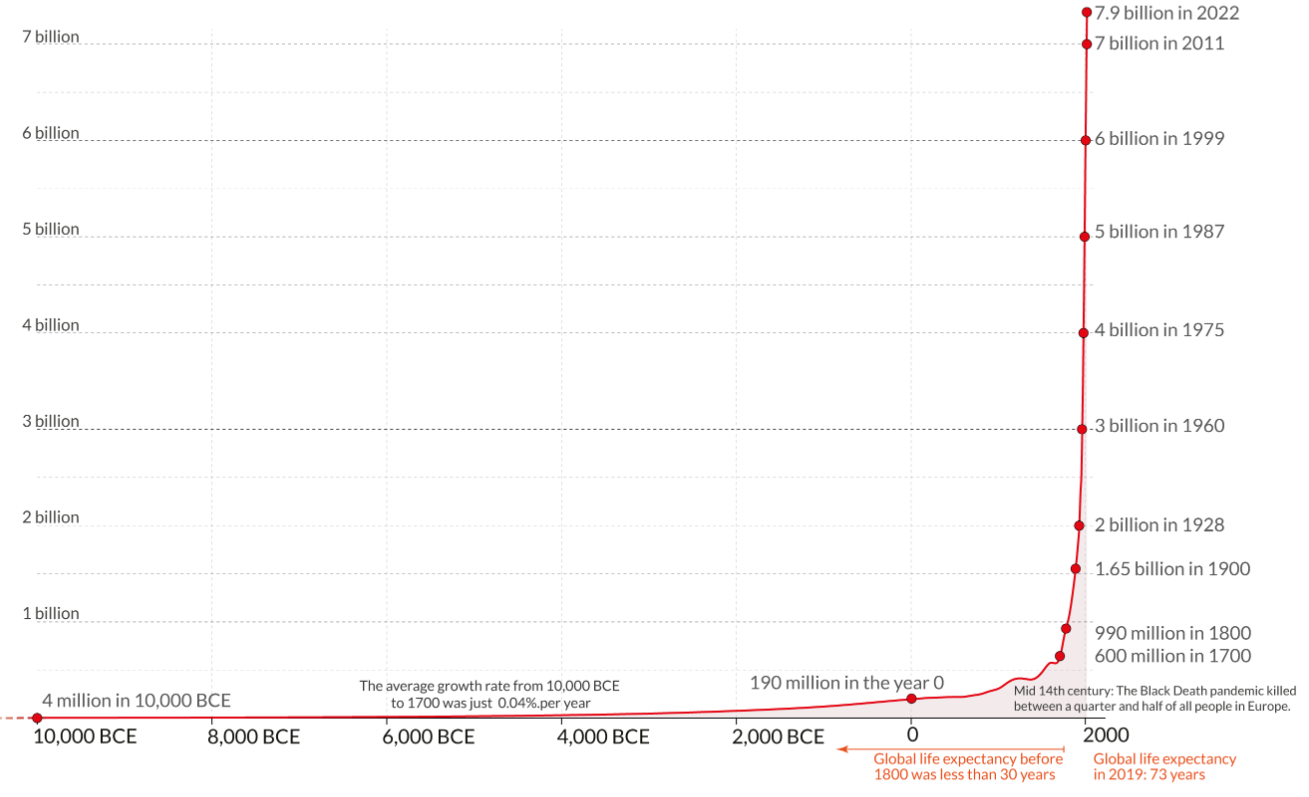 Signs of the End Times
The nation of Israel will be dispersed, then regathered (Luke 21:20-24; Ezekiel 37; see D.G. chapter 7)
World population in the billions (Rev. 9:16)
A time of amazing technology
Government is able to control buying and selling based on issuing a number to people (Rev. 13:16-17)
Weapons capable of destroying all life (Matt 24:22)
Whole world able to watch one event live (Rev 11:9)
Jewish temple rebuilt (Matt 24:15; Rev. 11)
Signs of the End Times
The nation of Israel will be dispersed, then regathered (Luke 21:20-24; Ezekiel 37; see D.G. chapter 7)
World population in the billions (Rev. 9:16)
A time of amazing technology
Government able to control buying and selling based on issuing a number to people (Rev. 13:16-17)
Weapons capable of destroying all life (Matt 24:22)
Whole world able to watch one event live (Rev 11:9)
Jewish temple rebuilt (Matt 24:15; Rev. 11)
You, brothers and sisters, are not in darkness
(1 Thessalonians 5:4)
6 so then let us not sleep as others do, 
	but let us be alert and sober.
7 For those who sleep do their sleeping at night, 
	and those who get drunk get drunk at night.
8 But since we are of the day, let us be sober
1 Thessalonians 5
6 so then let us not sleep as others do, 
	but let us be alert and sober.
7 For those who sleep do their sleeping at night, 
	and those who get drunk get drunk at night.
8 But since we are of the day, let us be sober
How will you be living when Christ returns?
We don’t need to stagger around in the darkness, looking for something to fill a God-shaped void
1 Thessalonians 5
Nothing is more often misdiagnosed than our homesickness for Heaven.
We think that what we want is…
What we really want is 
the person we were made for, Jesus,
and the place we were made for, Heaven.
Nothing less can satisfy us.
Randy Alcorn, Heaven (Tyndale, 2004), p. 166
The modern philosopher had told me again and again that I was in the right place, and I had still felt depressed…
When I heard that I was in the wrong place…
my soul sang for joy, like a bird in spring.
I knew now… why I could feel homesick at home.
G. K. Chesterton, Orthodoxy (Chicago: Thomas More Association, 1985), 99–100
You have made us for yourself, O Lord,
and our hearts are restless until they rest in you.
There have been times when I think we do not desire heaven 
but more often I find myself wondering whether, in our heart of hearts,
we have ever desired anything else.
C. S. Lewis, The Problem of Pain, p. 149
8 But since we are of the day, let us be sober, 
	having put on the breastplate of faith and love, and as a helmet, the hope of salvation.
9 For God has not destined us for wrath, but for obtaining salvation through our Lord Jesus Christ,
1 Thessalonians 5
10 who died for us,
	so that whether we are awake or asleep,we will live together with Him.
11 Therefore encourage one another and build up one another, just as you also are doing.
1 Thessalonians 5
I’ve often read at memorial services this depiction of a believer’s death:
I’m standing on the seashore.
A ship at my side spreads her white sails to the morning breeze and starts for the blue ocean.
Randy Alcorn, Heaven (Tyndale, 2004), p. 462
She’s an object of beauty and strength and I stand and watch her until, at length,
she hangs like a speck of white cloud just where the sea and the sky come down to mingle with each other. 
And then I hear someone at my side saying, 
“There, she’s gone.”
Randy Alcorn, Heaven (Tyndale, 2004), p. 462
Gone where?
Gone from my sight, that is all.
She is just as large in mast and hull and spar as she was when she left my side…
Her diminished size is in me, not in her.
Randy Alcorn, Heaven (Tyndale, 2004), p. 462
And just at the moment when someone at my side says, “There, she’s gone,” 
there are other eyes watching her coming,
and there are other voices ready to take up the glad shout,
“Here she comes!”
And that is dying.
Randy Alcorn, Heaven (Tyndale, 2004), p. 462
When five-year-old Emily Kimball was hospitalized and heard she was going to die, she started to cry…
Then her mother had an inspired idea.
She asked Emily to step through a doorway into another room, and she closed the door behind her.
Randy Alcorn, Heaven (Tyndale, 2004), p. 462
One at a time, the entire family started coming through the door to join her.
Her mother explained that this was how it would be.
Emily would go ahead to Heaven and then the rest of the family would follow.
Randy Alcorn, Heaven (Tyndale, 2004), p. 462
The analogy would have been even more complete if the room that Emily entered 
had had someone representing Jesus to greet her—
along with departed loved ones and Bible characters and angels.
Randy Alcorn, Heaven (Tyndale, 2004), p. 462
Also, it would’ve helped if the room she walked into was breathtakingly beautiful,
and contained pictures of a New Earth, vast and unexplored,
where Emily and her family and friends would one day go 
to live with Jesus forever.
Randy Alcorn, Heaven (Tyndale, 2004), p. 462
Conclusions
If you’re not a Christian, you need to put your hope in Jesus
If you are a Christian,then you need to live like eternity is real
Encourage one another with these things
The things that began to happen after that were so great and beautiful that I cannot write them.
And for us this is the end of all the stories,
and we can most truly say that they all lived happily ever after.
C. S. Lewis, The Last Battle (New York: HarperTrophy, 1994), 228. Quoted in Alcorn, Heaven, 466
But for them it was only the beginning of the real story.
All their life in this world and all their adventures in Narnia had only been the cover and the title page:
C. S. Lewis, The Last Battle (New York: HarperTrophy, 1994), 228. Quoted in Alcorn, Heaven, 466
now at last they were beginning Chapter One of the Great Story which no one on earth has read; 
which goes on forever;
in which every chapter is better than the one before.
C. S. Lewis, The Last Battle (New York: HarperTrophy, 1994), 228. Quoted in Alcorn, Heaven, 466
Living With Hope
Questions?
Comments?
Experiences?




risleys@dwellcc.org
See the Dwell App OR teachings.dwellcc.org
Next time: 1 Thessalonians 5:12-15 – Christian Leadership